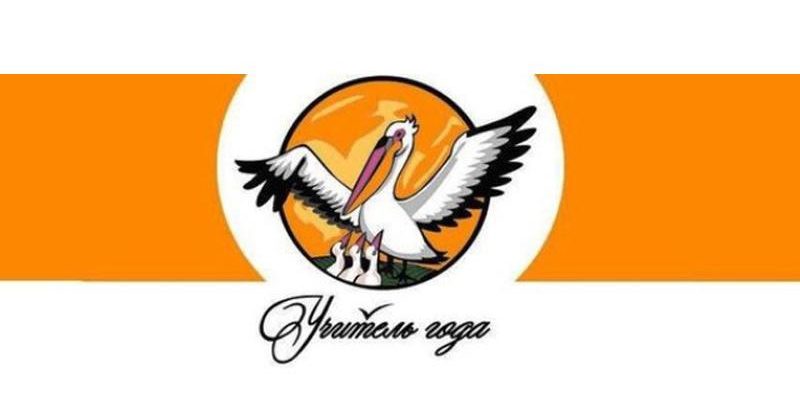 Образовательный проект«Мастерская чтения»
учителя русского языка и литературыМБОУ Лицея №6 г. Невинномысска Ставропольского краяПонамаренко Анастасии Александровны
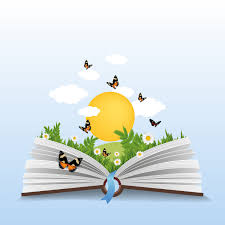 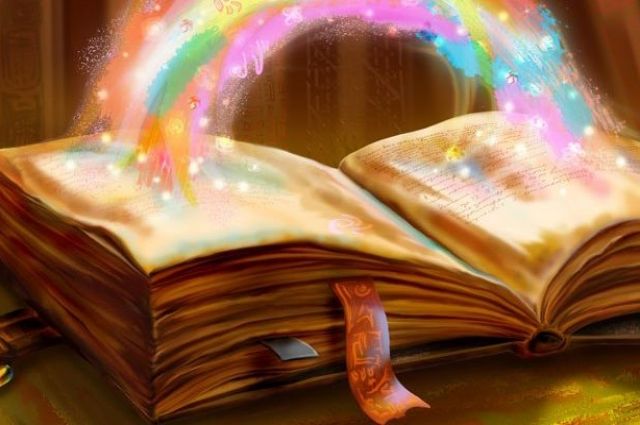 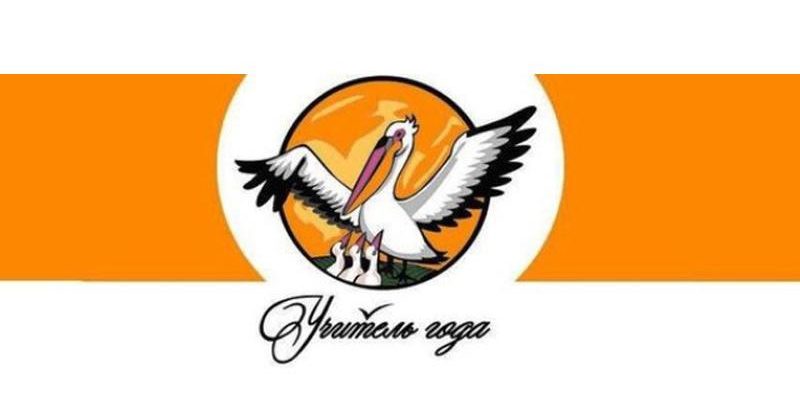 Министр просвещения РФ  С.С.Кравцов
«Наша стратегия-это развитие школы для всех.
 Она нацелена на формирование новой образовательной среды, в которой каждый ребенок имеет возможность реализовать свои способности и таланты»
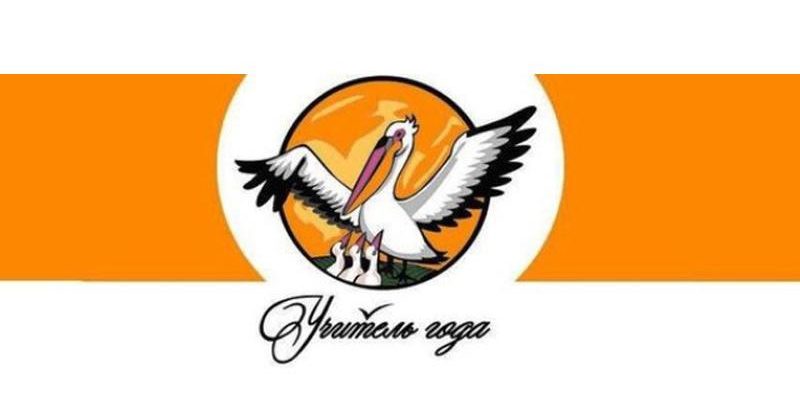 Распоряжение правительства РФ от 30.06.2017г №155-р «Об утверждении концепции программы поддержки детского и юношеского чтения в Российской Федерации»
определяет приоритетными задачами «разработку междисциплинарной научно-методической основы развития и поддержки детского и юношеского чтения, развитие системы поддержки и повышение качества издаваемой детской литературы как базовой основы детской культуры, совершенствование институциональной инфраструктуры детского и юношеского чтения и развитие ее кадрового потенциала, повышение статуса и роли детского и юношеского чтения в обществе и формирование современной читательской компетентности детей и юношества».
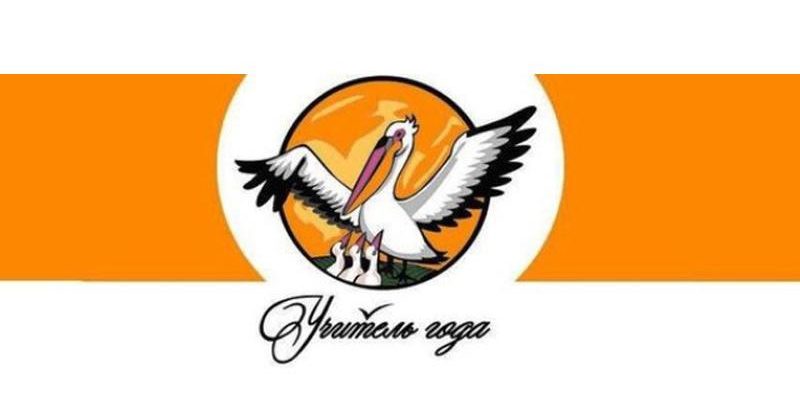 Образовательный проект «Мастерская чтения»
Цель проекта: сохранение литературного наследия в рамках конкретной школы в условиях цифровизации современного образования. 
Педагогическая цель: популяризация чтения, развитие познавательного интереса школьников к русской литературе через редакторскую и интерактивную работу, связанную с сюжетом того или иного произведения, развитие социально -  коммуникативной компетенции через информационные ресурсы (социальные сети).
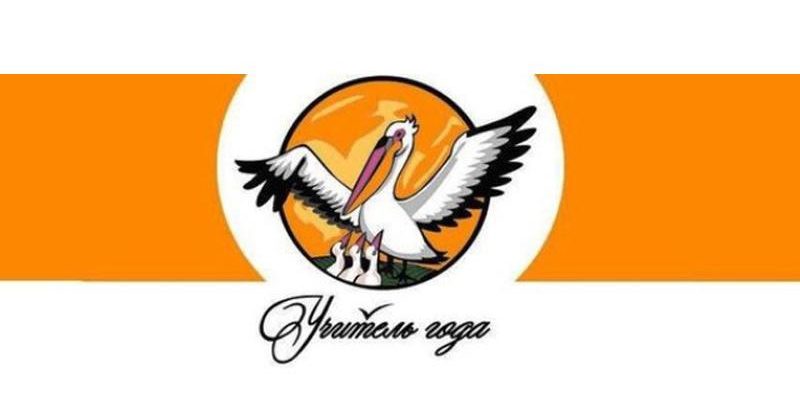 Образовательный проект «Мастерская чтения»
Задачи проекта:
развитие социальной активности  за счет участия в школьной акции по сохранению культурного (литературного) наследия;
повышение  мотивации учащихся к чтению (читательская активность) за счет предоставления широкого и разнообразного «поля возможностей» знакомства с книгой и другими источниками информации;
расширение образовательной среды за счет создания условий интенсификации процессов чтения и использования информационно-коммуникационных технологий;
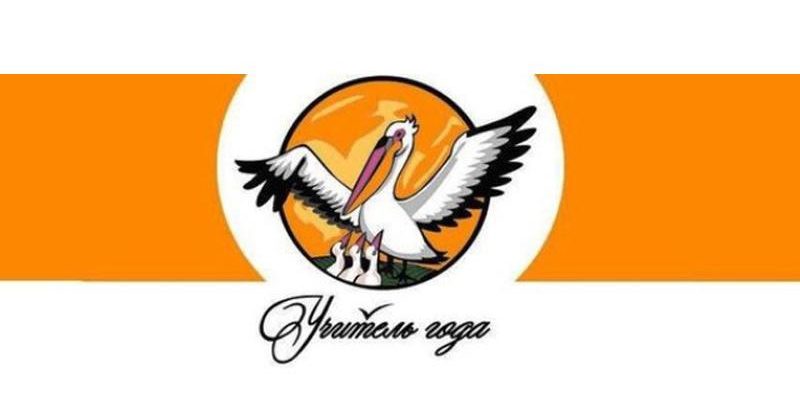 Образовательный проект «Мастерская чтения»
Объект проекта – читательская компетенция школьников, сформированная в процессе проектной интерактивной работы с произведениями русской литературы. 
Предмет проекта – процесс развития читательской компетенции на основе использования интерактивных технологий во внеклассной деятельности обучающихся основной школы.
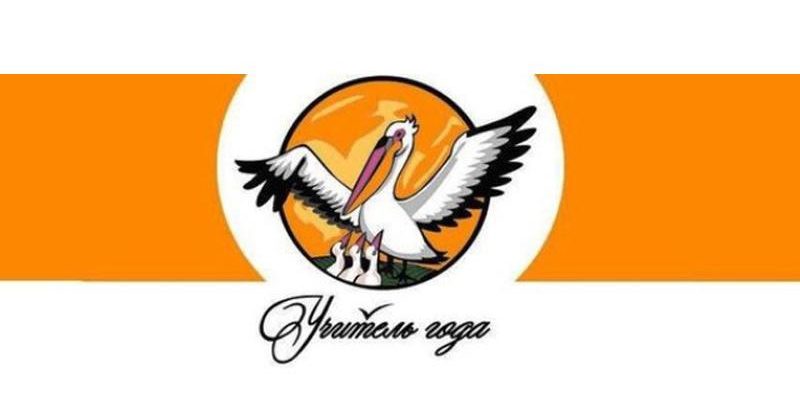 Образовательный проект «Мастерская чтения»
Содержание  проекта:
учащимся предлагается создать суперобложку (бумажная обложка поверх переплета) для книги на основе прочитанного произведения и разместить свою работу на странице социальной сети Instagram.
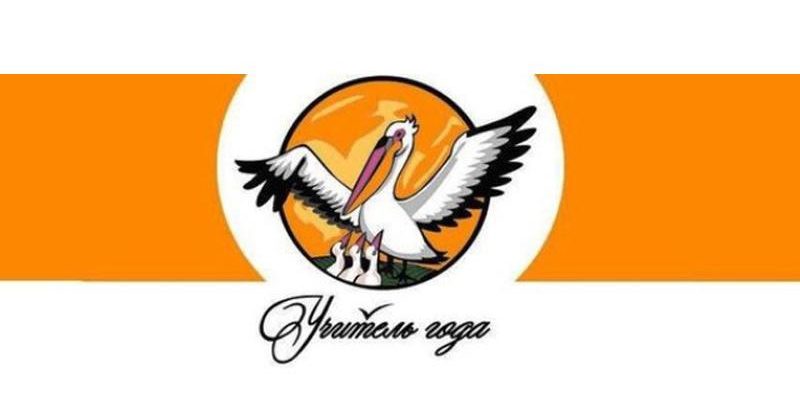 Образовательный проект «Мастерская чтения»
Сроки реализации: 2021-2022 гг.
Этапы проекта и мероприятия по его реализации 
1. Организационный этап (сентябрь 2021г. - октябрь 2021 г.);
2. Практический этап (ноябрь 2021 – март 2022 гг.) 
3. Обобщающий этап (апрель 2022 – май 2022 гг.)
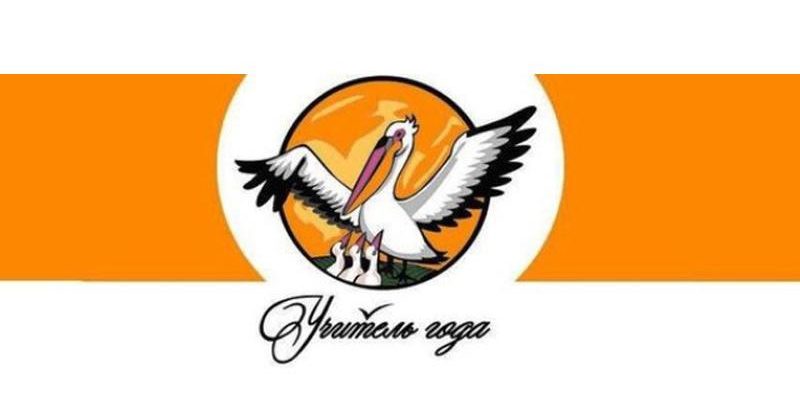 Образовательный проект «Мастерская чтения»
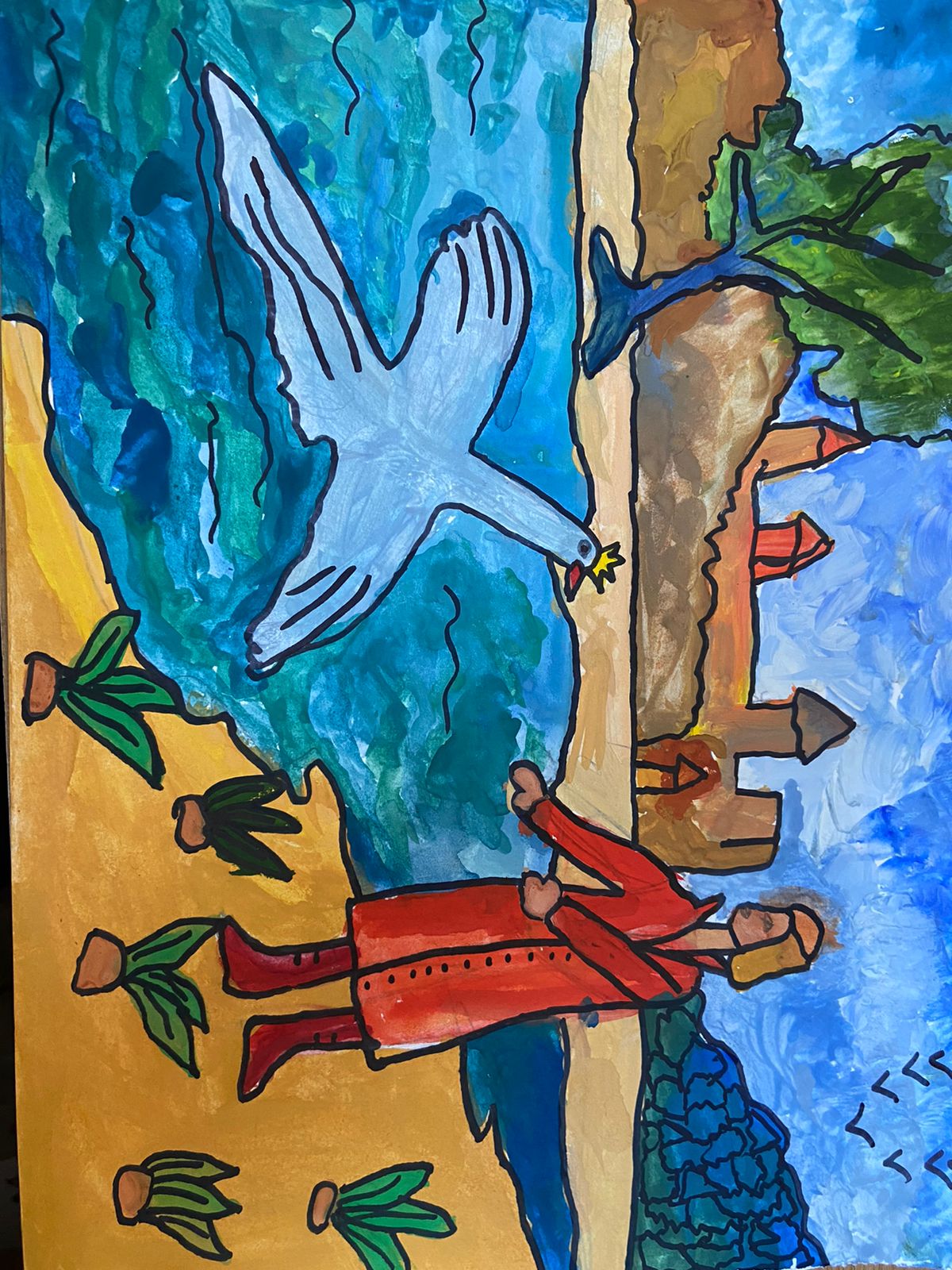 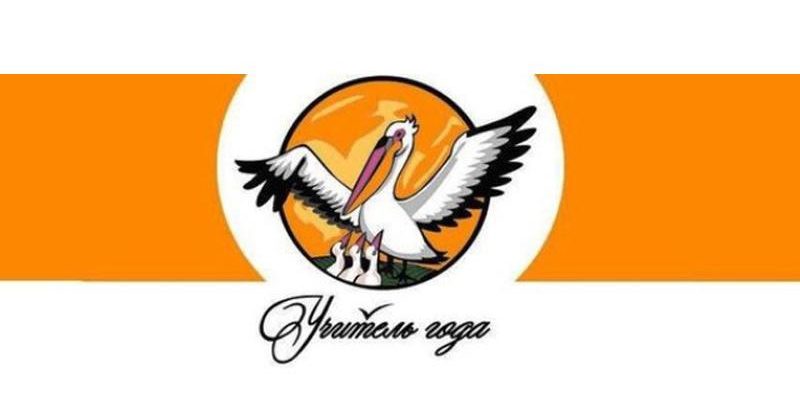 Образовательный проект «Мастерская чтения»
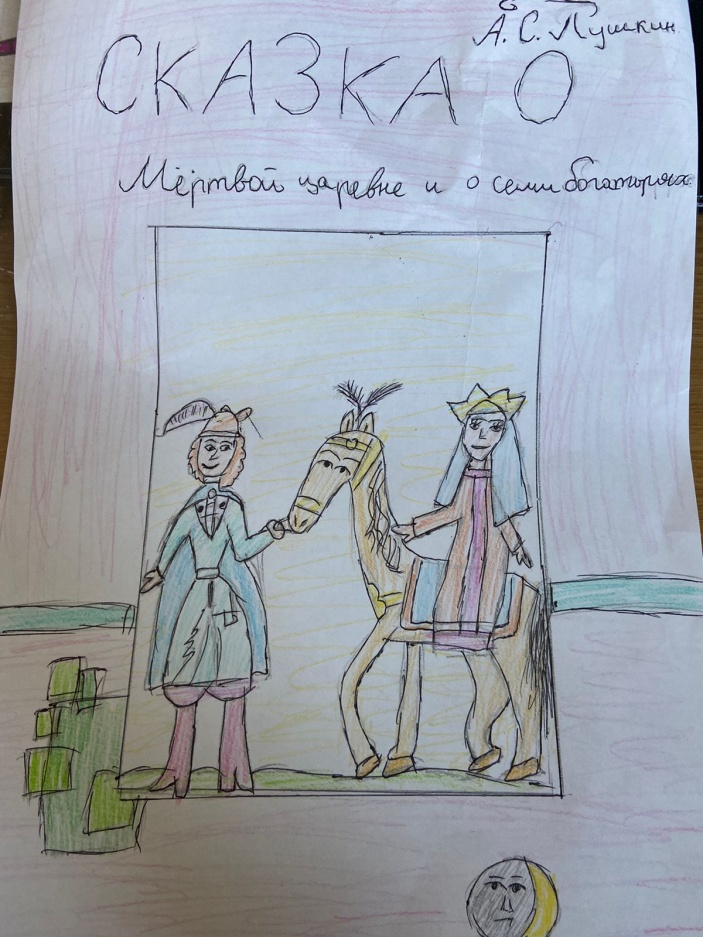 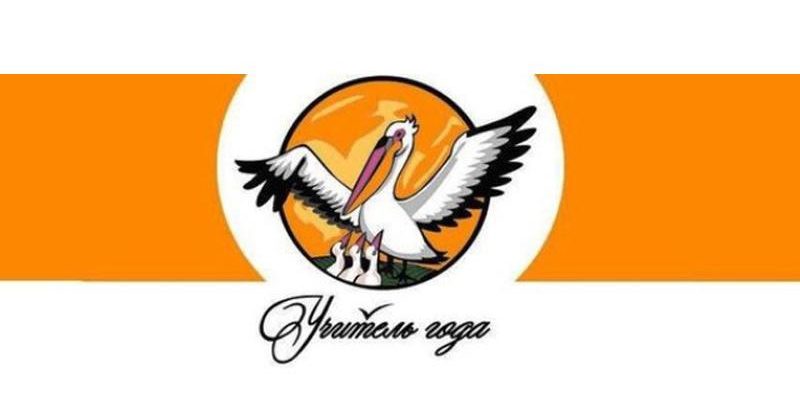 Образовательный проект «Мастерская чтения»
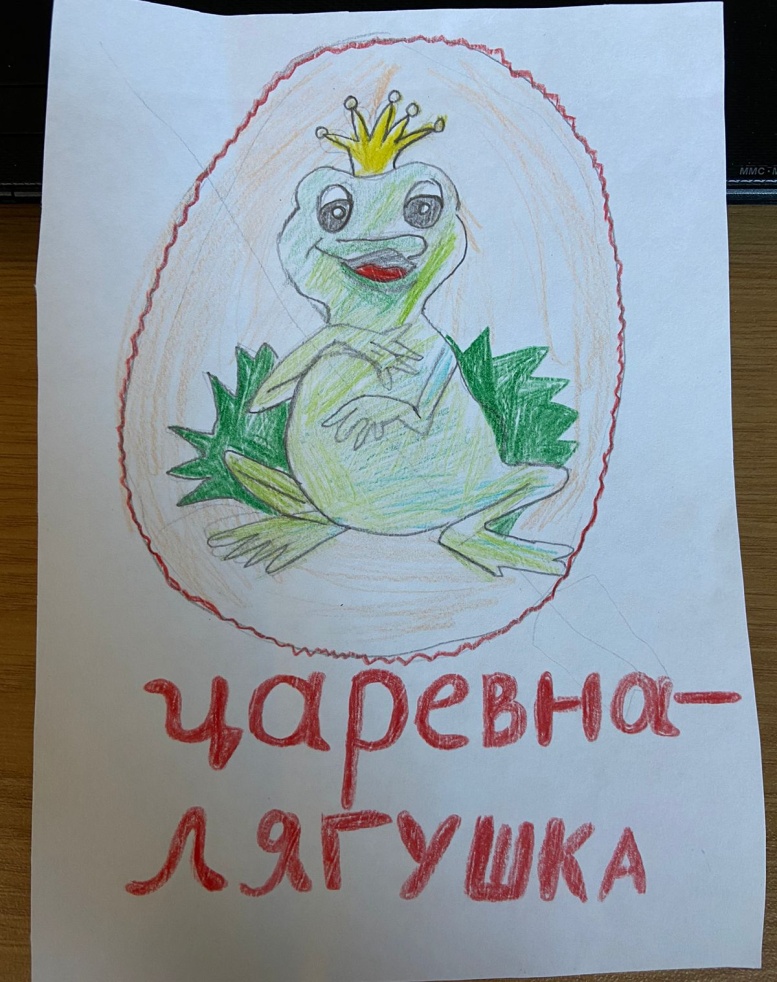